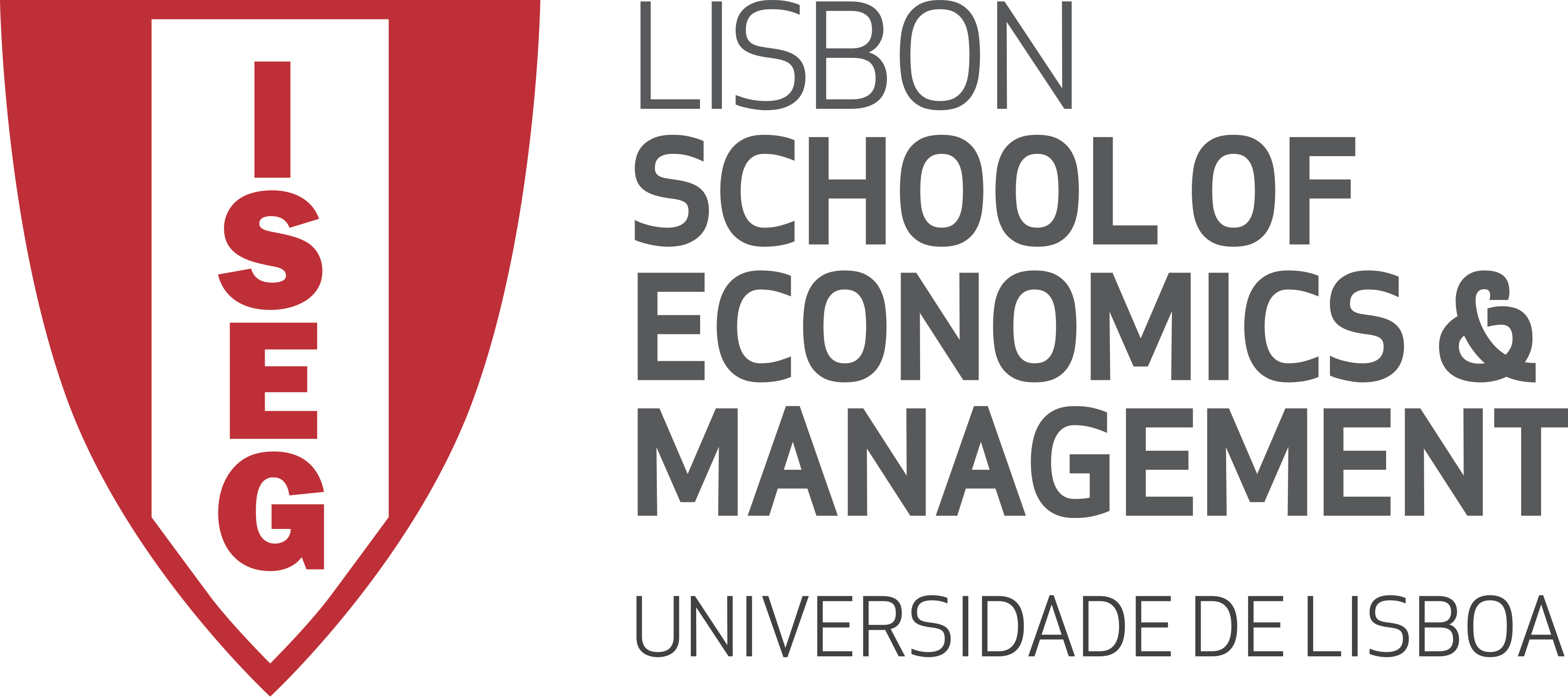 Population Ageing, the Structure of Financial Markets and Policy Implications W Todd Groome, Nicolas Blancher, Parmeshwar Ramlogan and Oksana Khadarina (2006)
Louise Delfosse 
Victoria Schmidt-Scharff 
2017-2018
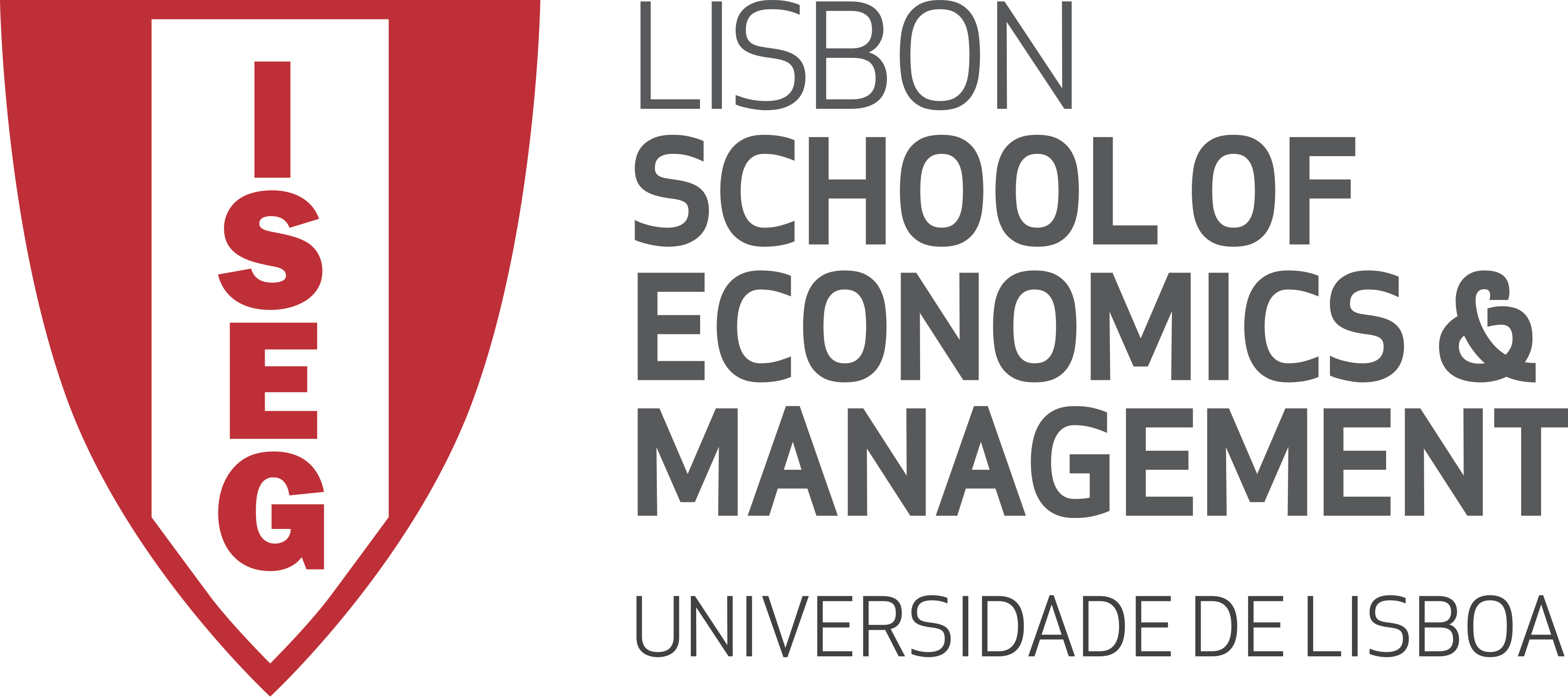 Presentation
Introduction
Financial challenges of population ageing
Current efforts to address the challenges
The role of financial markets
The government as risk manager 
Conclusion
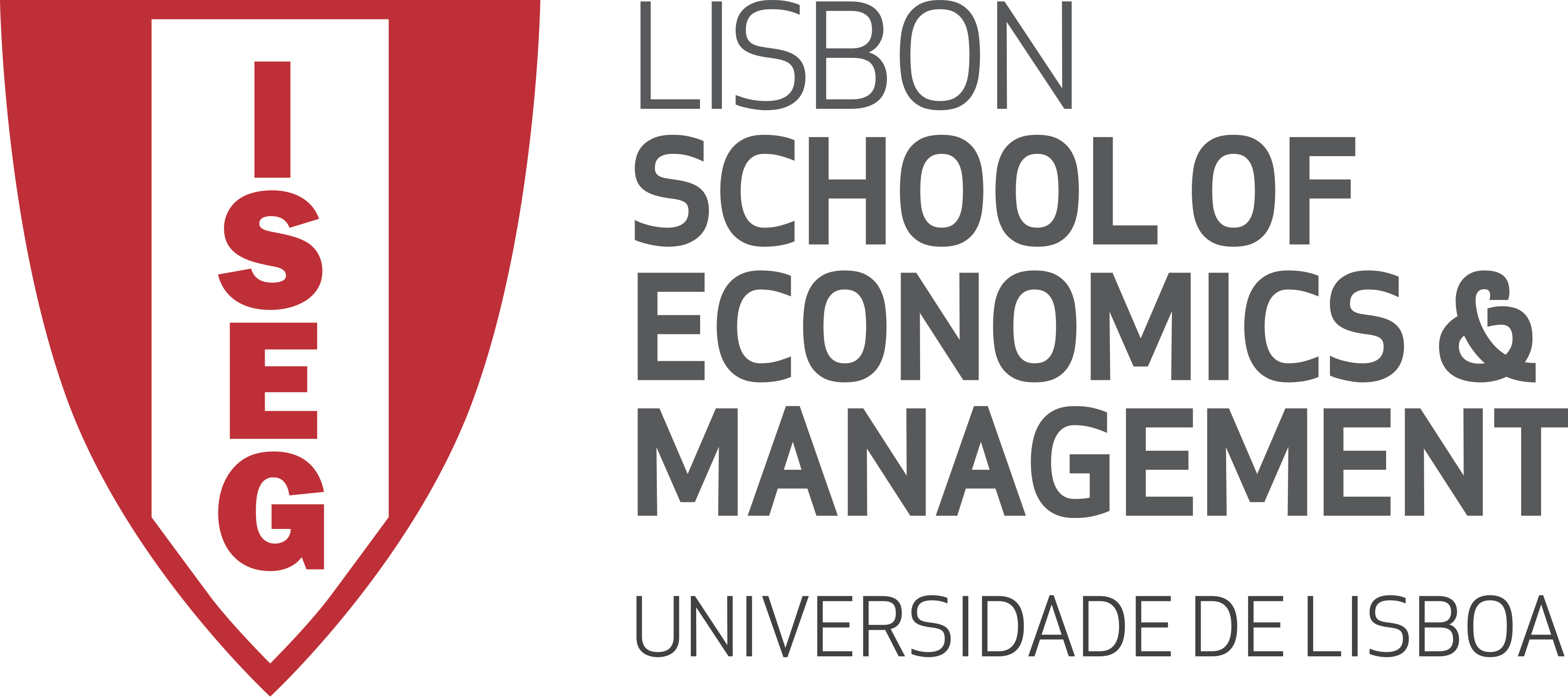 Introduction
Increasing life expectancy          Continuing increase in the old-age dependency ratio
Decreasing fertility rates
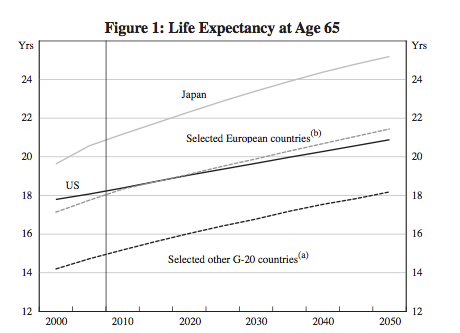 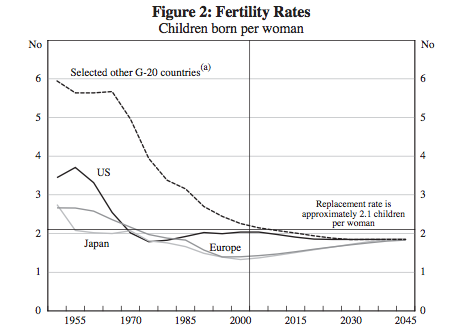 OECD Countries - Old-age dependency ratio
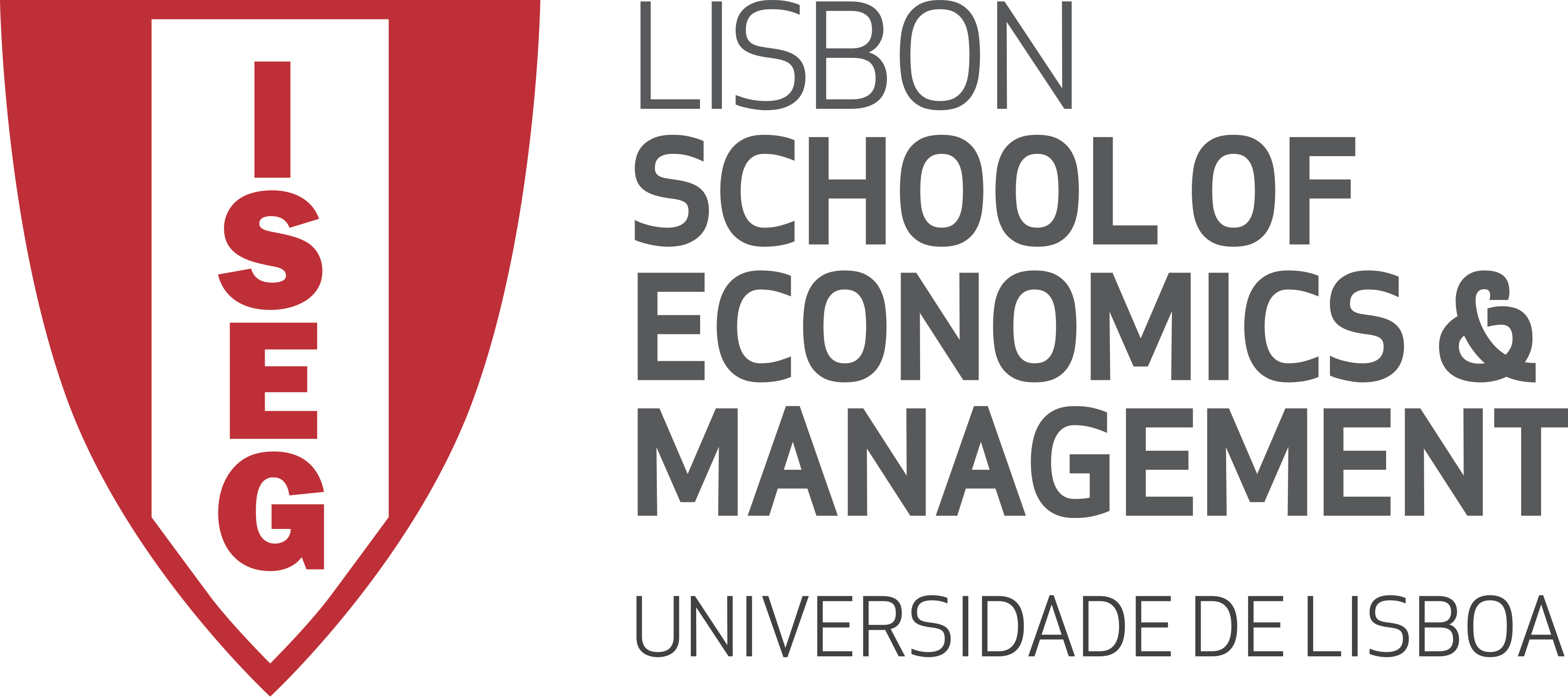 Introduction
Pillar 1
State-provided pensions
Pillar 2
Occupational pensions
Pillar 3
Private saving plans
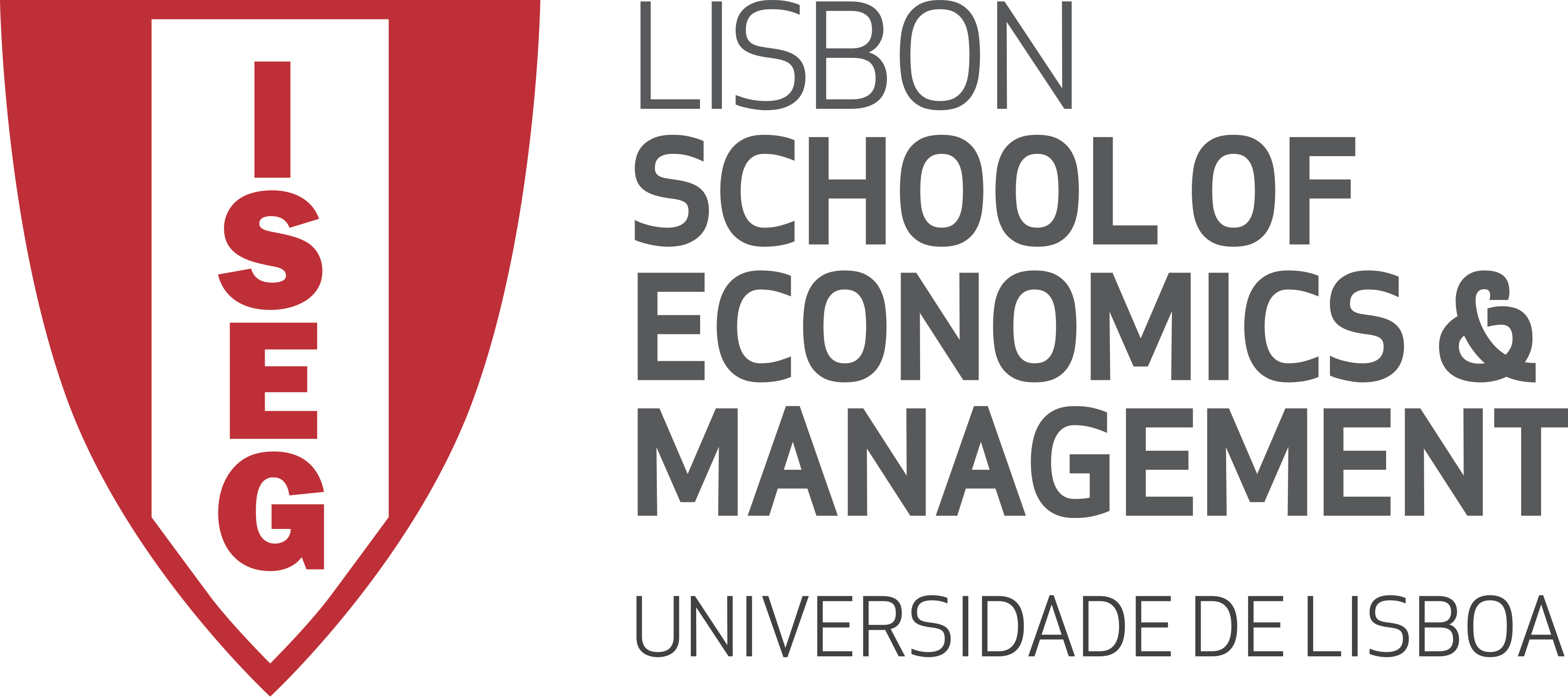 Financial challenges
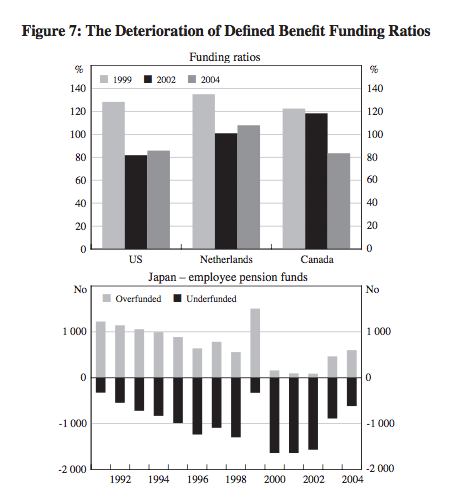 1. Increasing and improving retirement saving
Pension fund liabilities increase. 
Pension funds have become underfunded 
Defined Benefit Plans are affected through lower equity market returns and lower interest rates. 
Transition from DBP to Defined Contribution Plan, with lower replacement rates and participation  directly affect the savings.
Households are undersaving or are at risk of having inadequate retirement income  Mostly, the middle-income class.
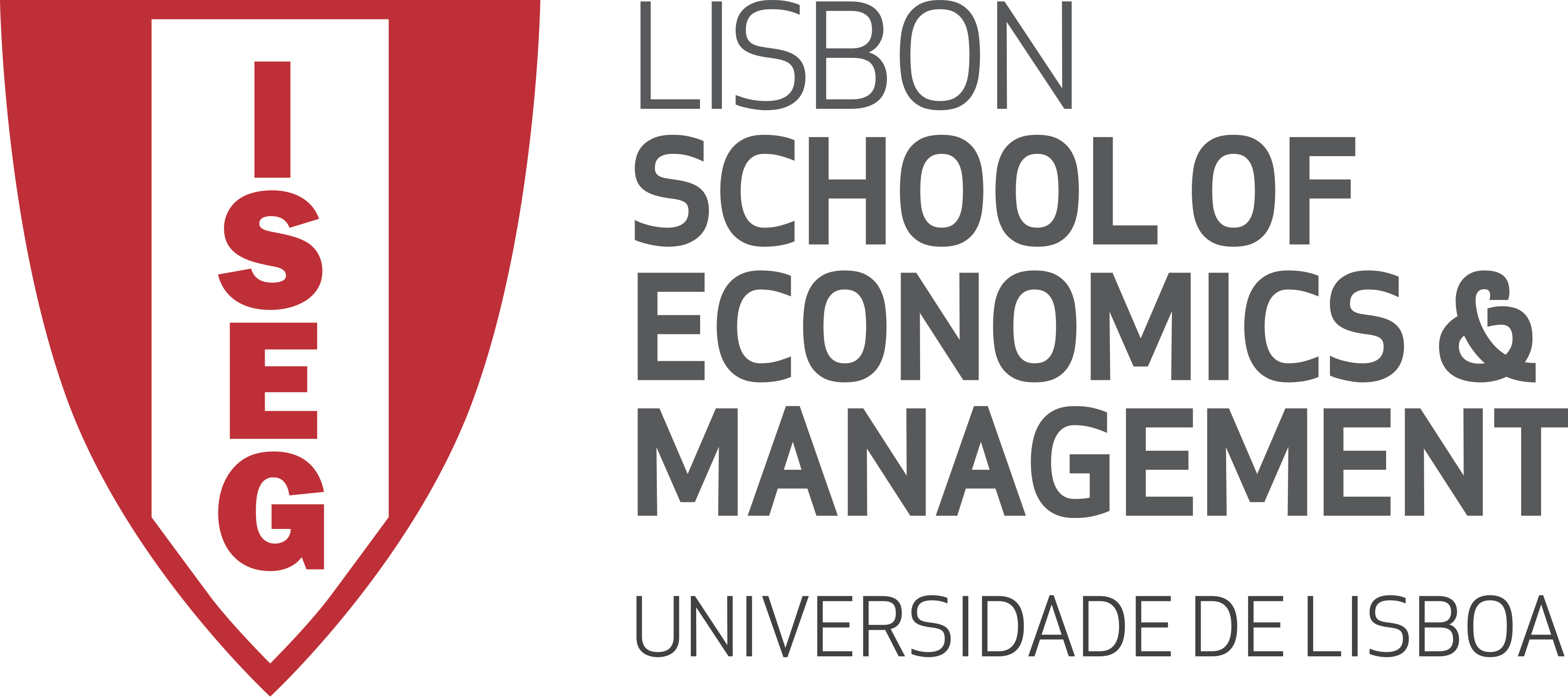 Financial challenges
2. Managing Long-term financial risks

Households have to face a new variety of risks : 
Market risks - Inflation risks - Operational risks - Longevity risks - Health Care risks.
The goal  RECONSIDERATION OF EXISTING RISK-SHARING ARRANGEMENTS
Consequences

More individual decision-making about their own savings and investments
In order to handle the risks, they have to get better investment education by the government
Facts 

Transfer of the risks to the households (Shift from DB to DC plan)
More costs regarding health care  Burden for the households and the government
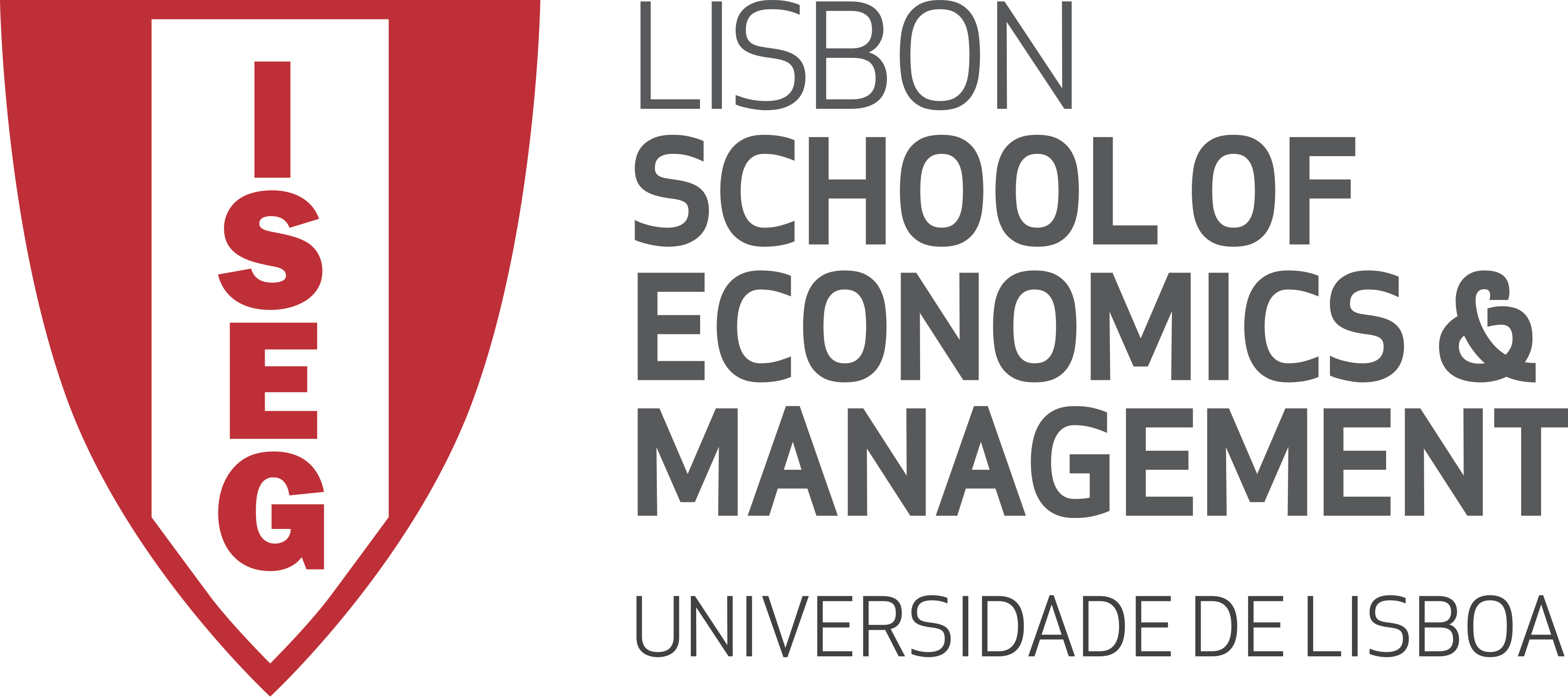 Regulatory and supervisory frameworks
Current efforts
Accounting standards
Reforms on public pension and health care systems
More prudential investment approach
Focus on asset-liabilities management and not just on asset returns
Better supervision  risk-based approach  
Focus on risk management
More sustainable 
Cut public spendings for health care
More private insurance for health care
Use of IFRS : Fair value  disclosure of the changes (Mark-to-market). 
Risk of that approach: short-term perspective
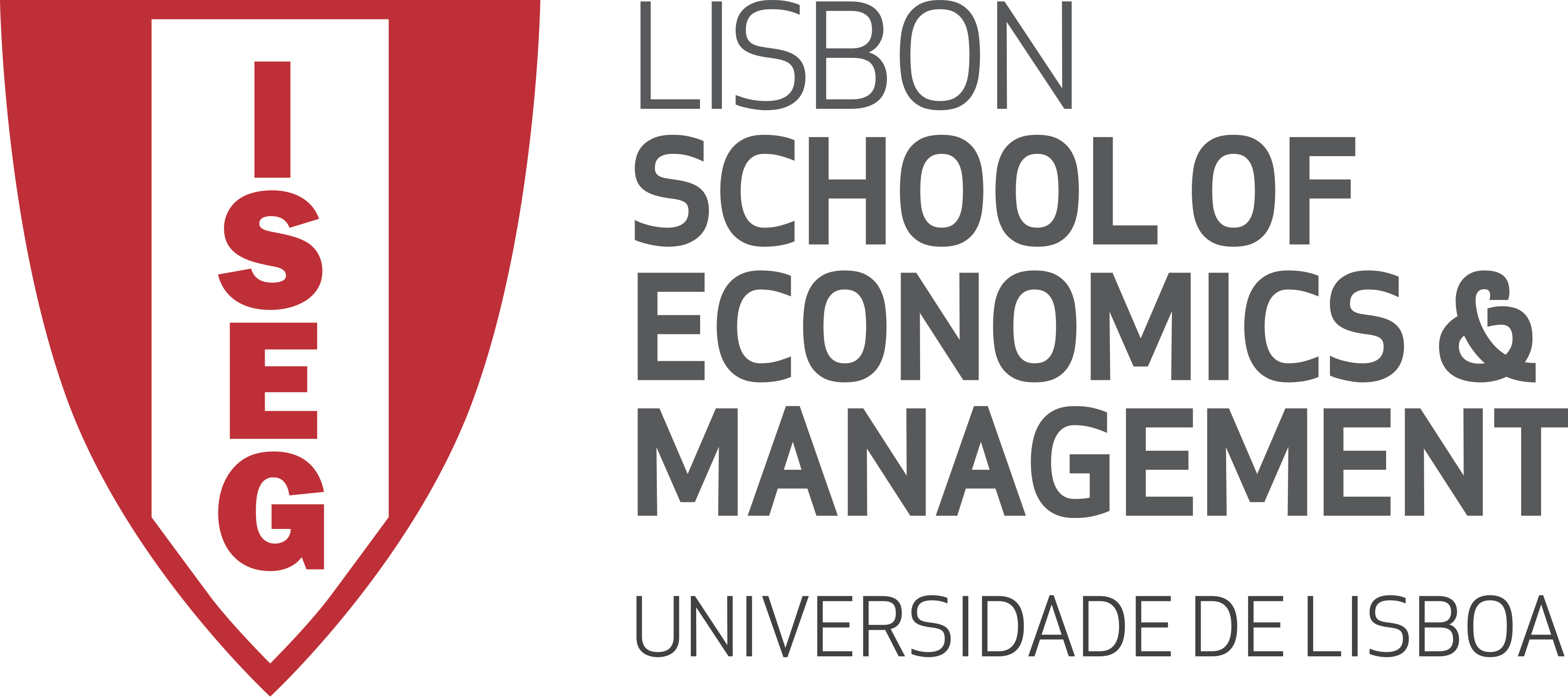 Current efforts
Financial education of households
Tax policy
Use to put upper and lower bounds for funding decisions
Discouraging precautionary overfunding
Give preferential to retirement savings  the tax-favoured vehicles are mostly an incentive to reallocate savings
Improving financial stability 
New products that are better-tailored for the saving needs
Motivating households to save more
Communication & education
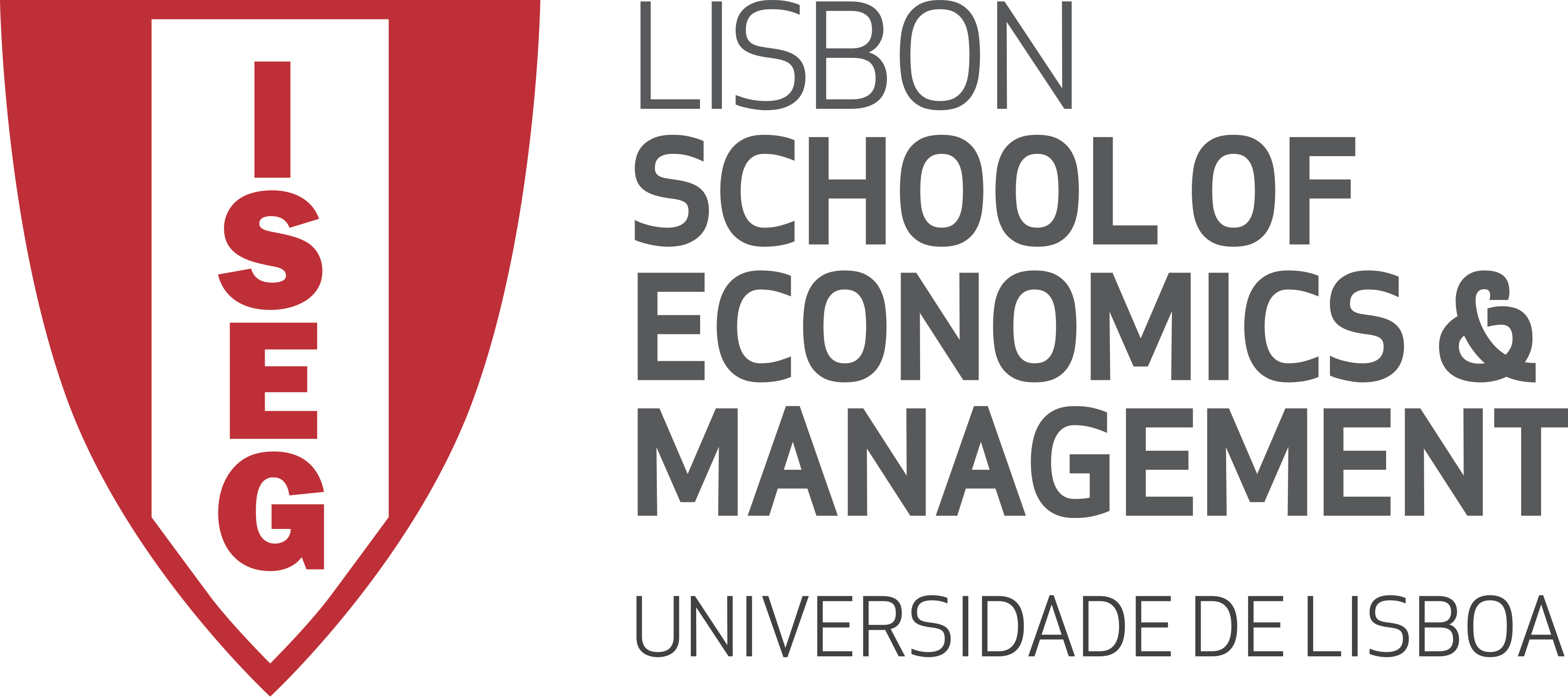 Role of financial markets
Development of existing markets
 
New market-oriented instruments. 

Risk-based regulatory framework. 

Focus on asset-liability management.

Creation of hedging facilities against risks (newly born-risks) for insurance companies  possibility to offer annuities to households. 

Increase of annuitization e.g. by investing in bonds.

Access to additional asset classes.
Efforts to develop new markets

Health care coverage and costs: prediction tools are needed. 

House price risk: increase households’ ability to hedge price movements.

Market structure and innovation: need of decent legal and institutional frameworks that give room for innovation.
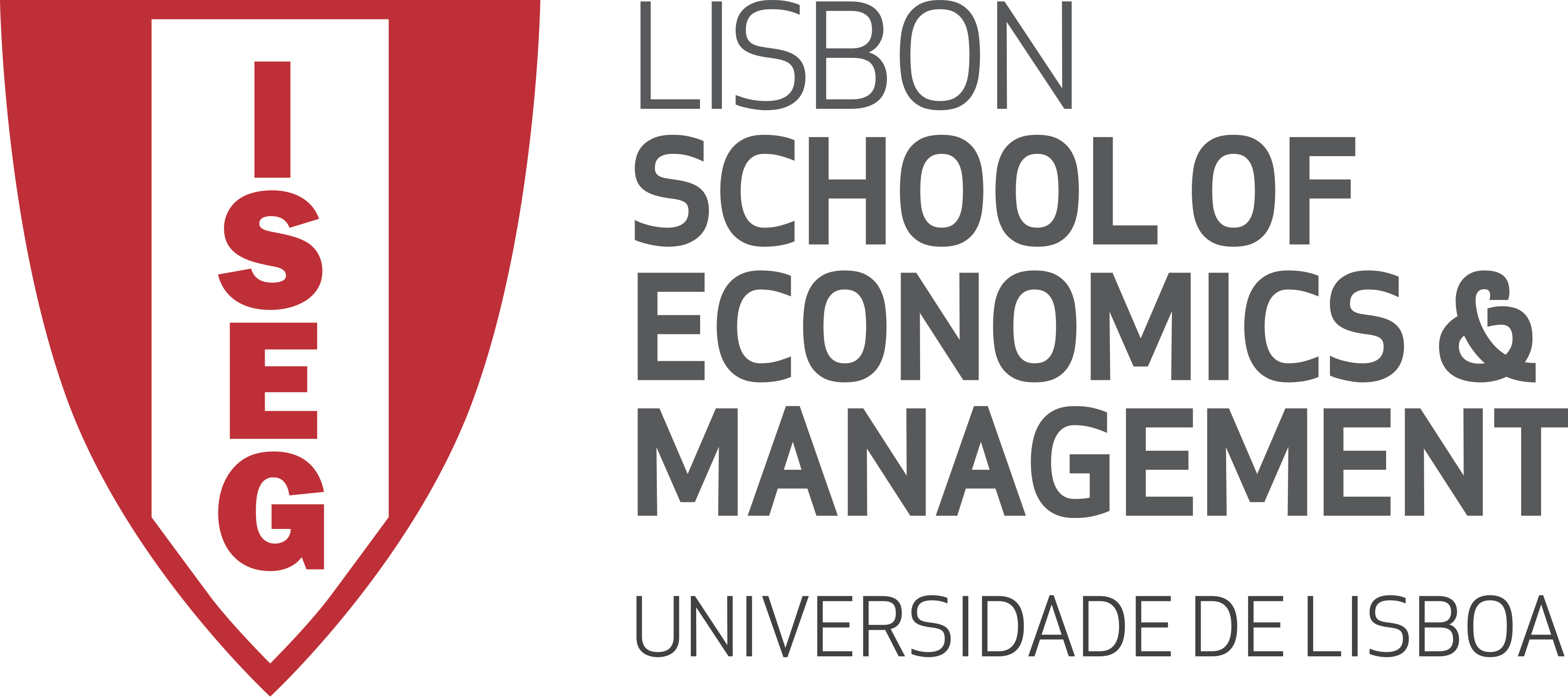 The government as risk manager
Encouraging the private sector to address incomplete markets 

Stimulate the creation of new products that are more simple for the households. 

Accounting changes to provide more useful information for investors.

Providing tax incentives for long term saving.

Compulsory rules e.g. health care coverage.
Being the insurer of last resort 


Providing solutions when markets are unable. 

Acquire a portion of longevity exposure.

Government actions should be part of a comprehensive strategy.
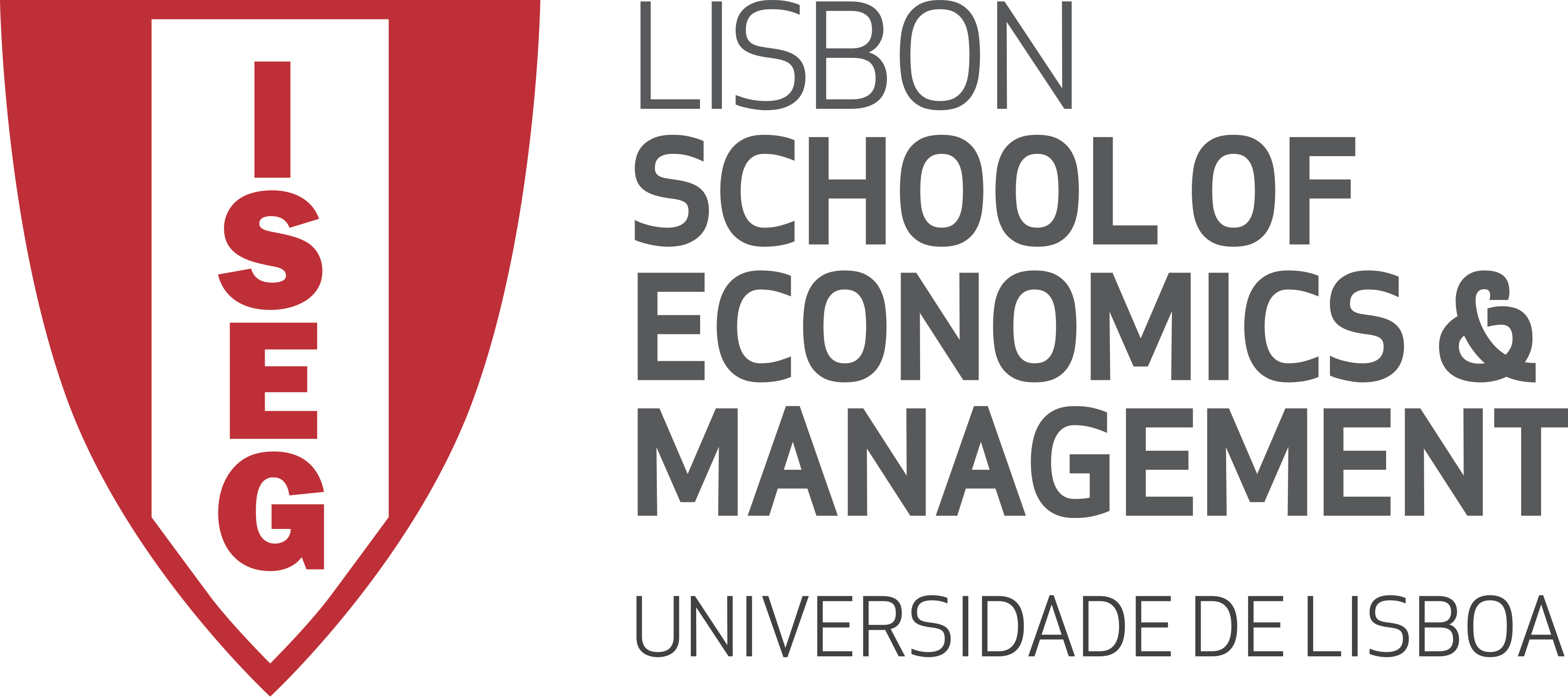 Conclusion
Ageing Population

Greater attention regarding the macroeconomic & financial stability
Pension funds 

Weak financial position  Better risk-management to meet long-term obligations
Households 

Measures to ensure the ability to manage the new risks
Government 

New framework & new risk-sharing arrangements
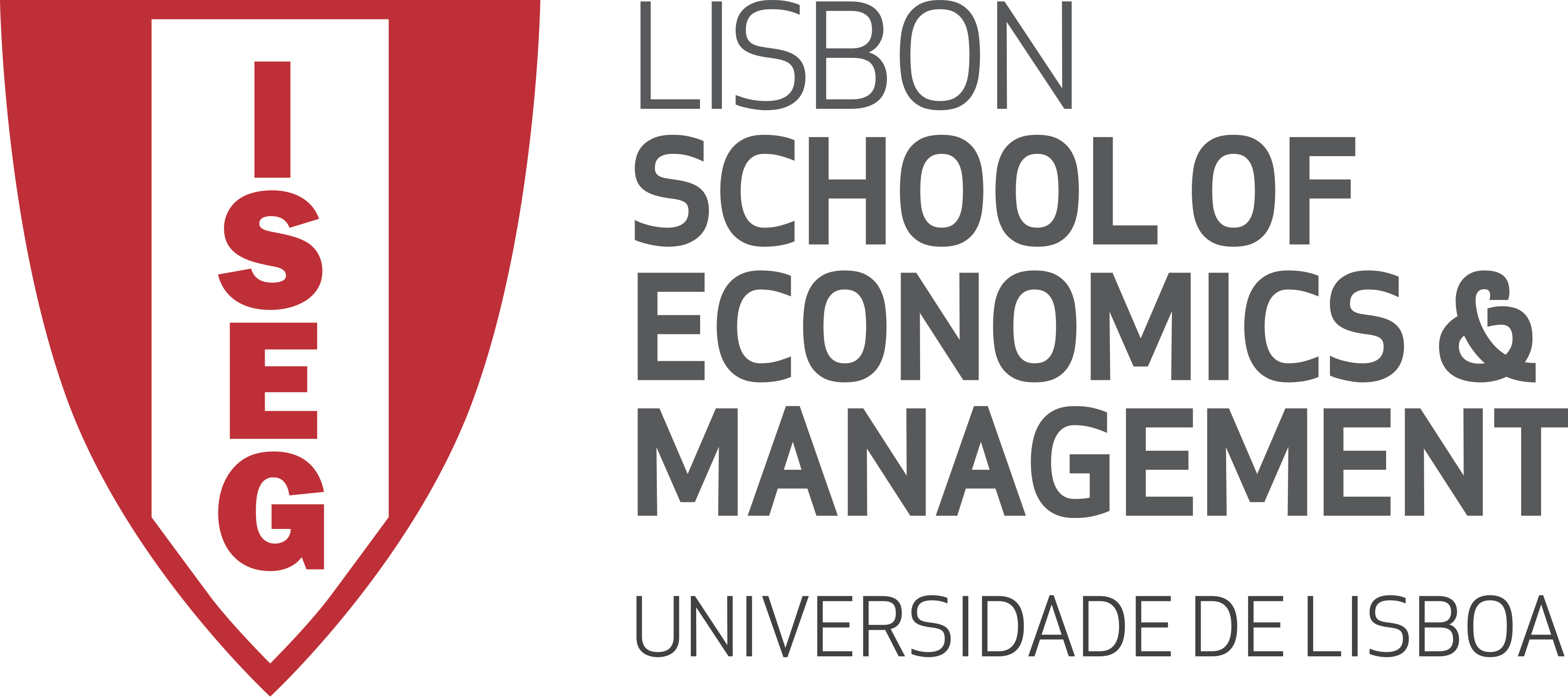 Questions
What is the dependency ratio and what are the trends influencing it?
Why and how can the government become the insurer of last resort? Explain.
What are the implications of the shift from a DB plan to a DC plan for the households? How can the government improve the situation?
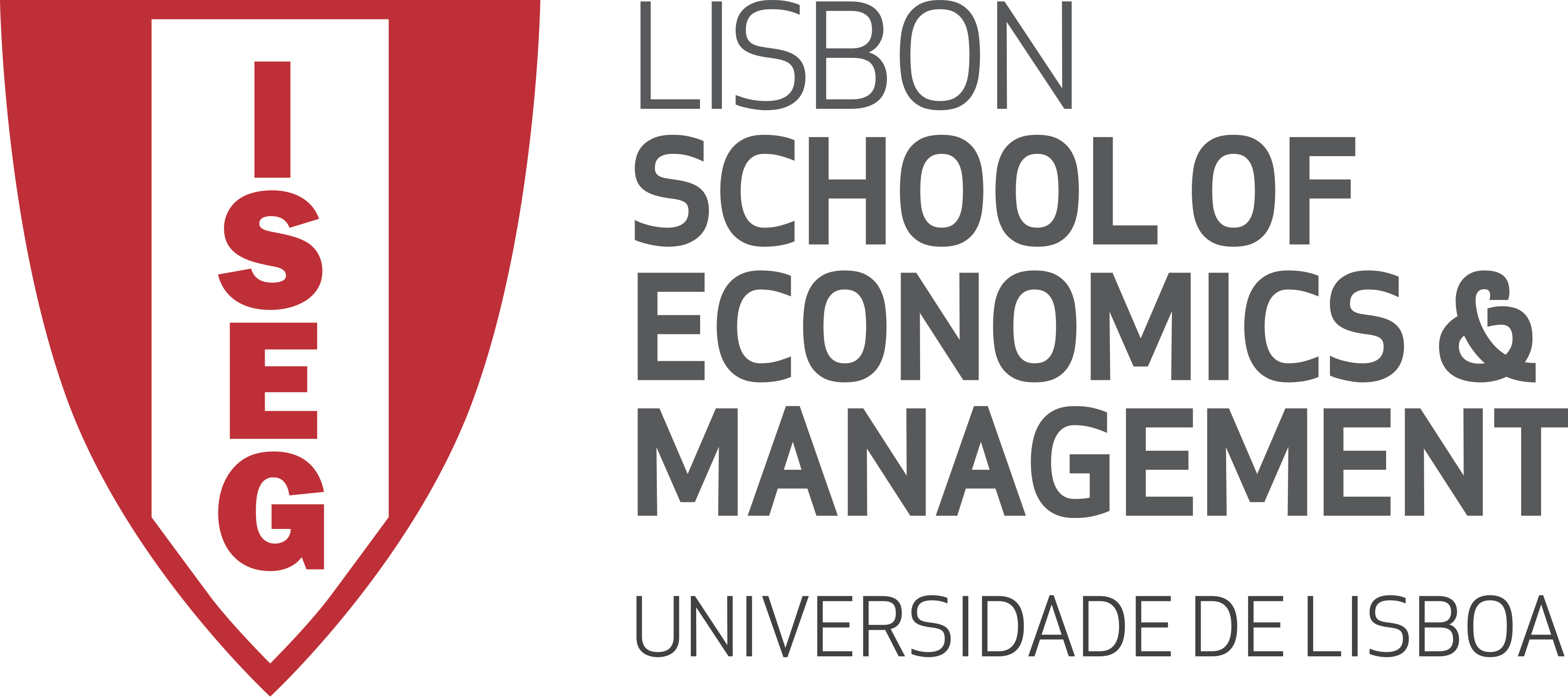 Any questions?
Thanks for your attention